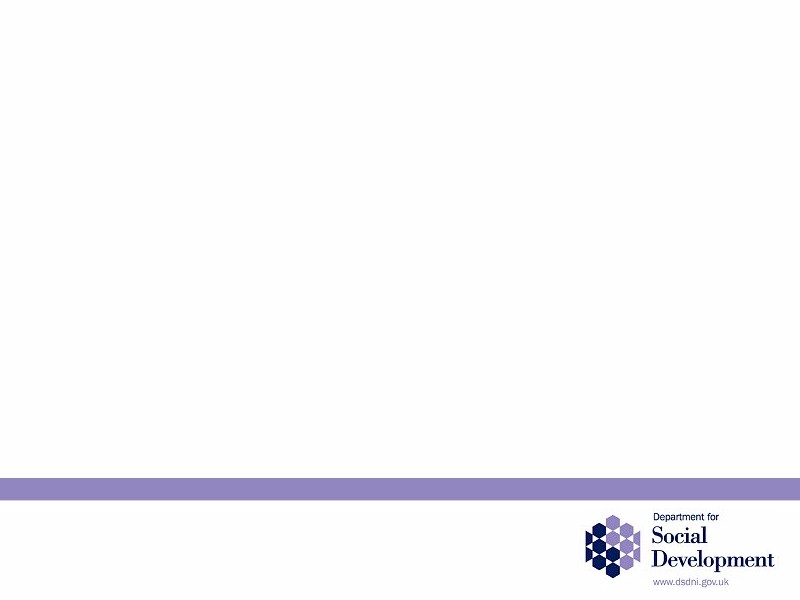 Tenant Participation Strategy 

And Section 75
Shane Clements	ECNI
	DSD Housing Group	26th April 2016
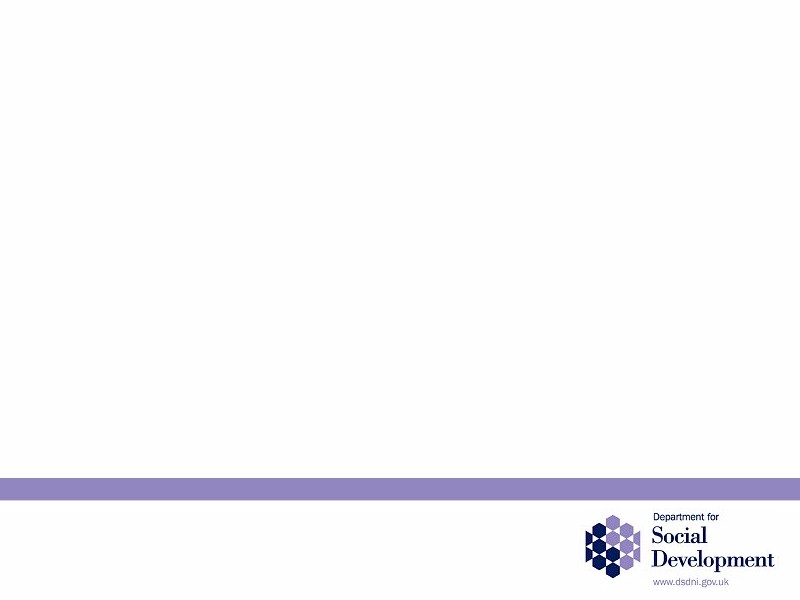 Where to Start
Delivery Challenges
Current economic climate

Thinking and acting differently

New and innovative approaches to delivering objectives

New ways of working together
Blank piece of paper
Pre consultation work – tenants views
Discuss, listen, refine and repeat
The Formal Consultation Process
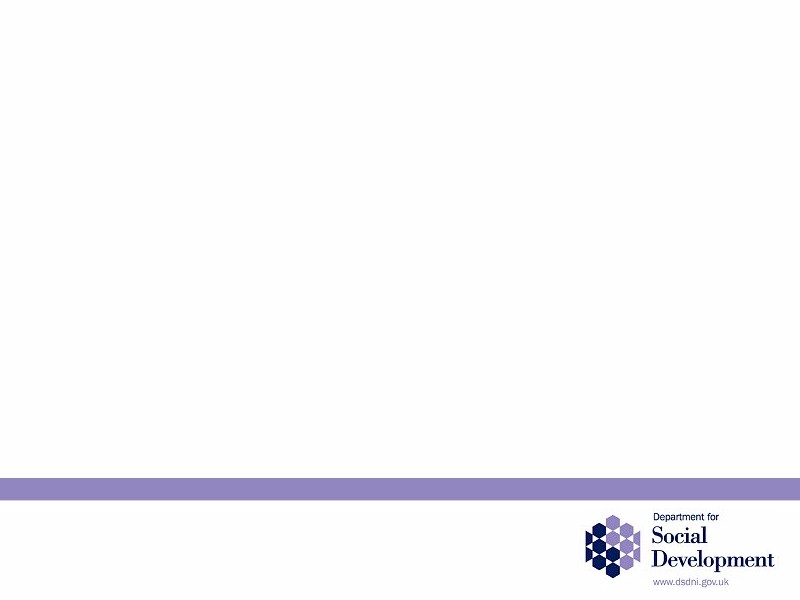 Lessons Learned
Delivery Challenges
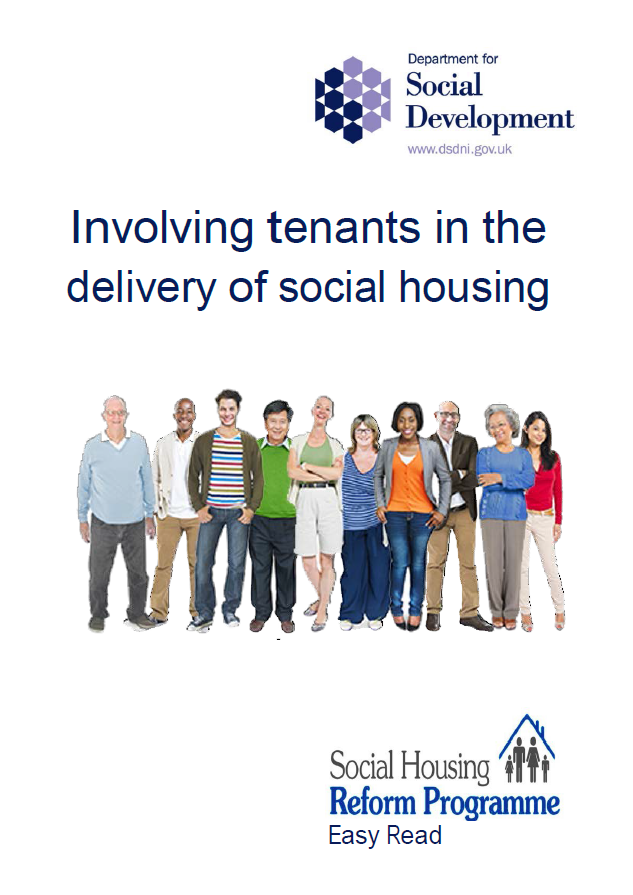 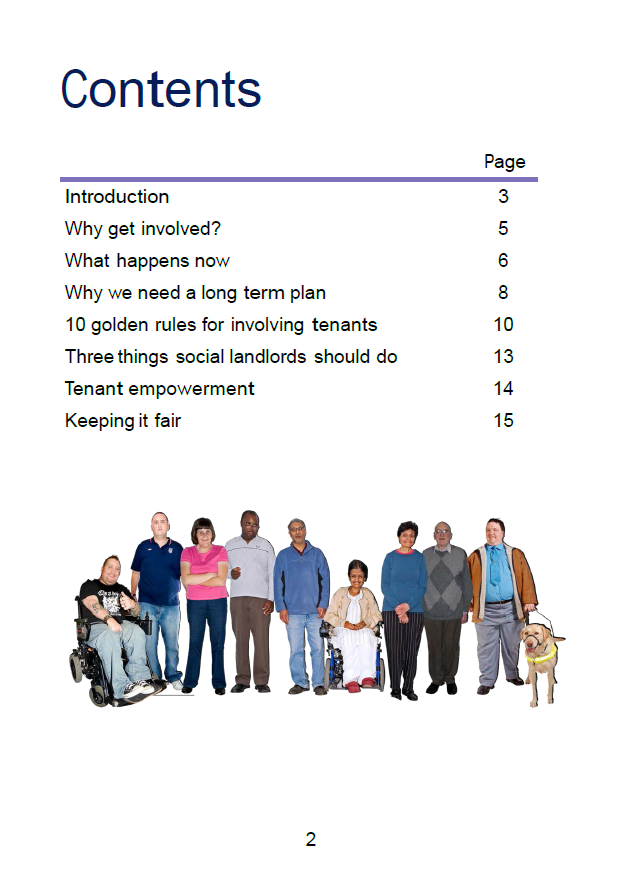 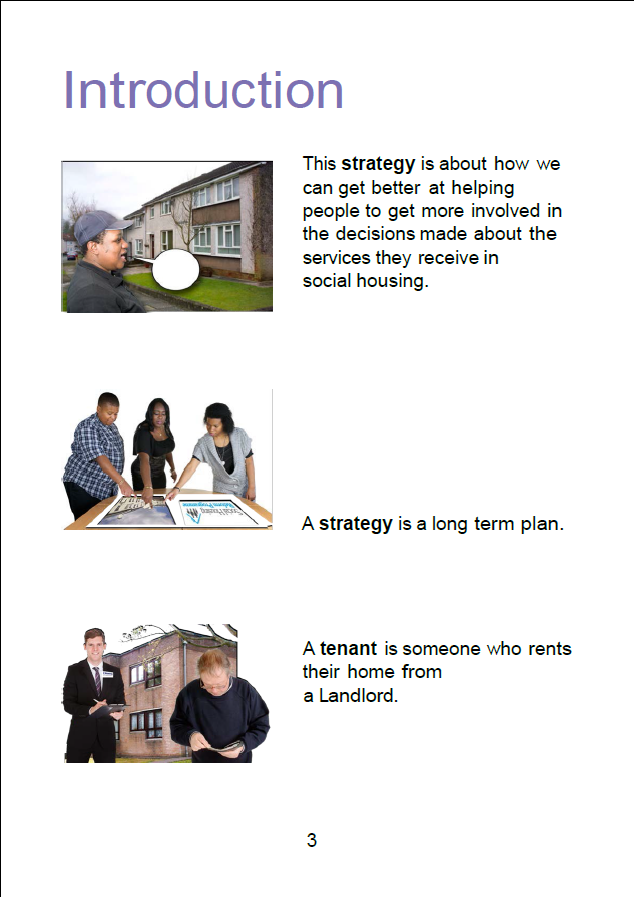 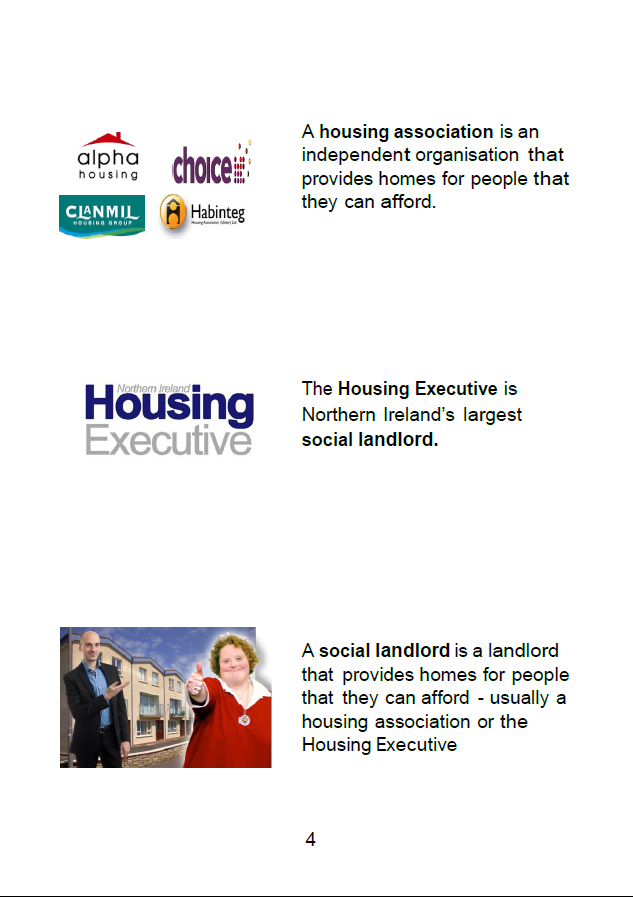 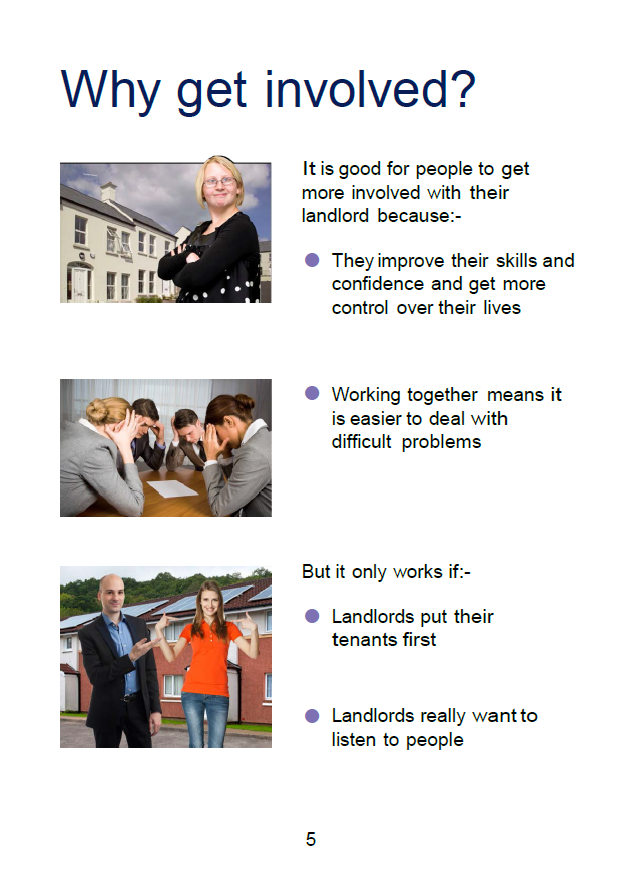 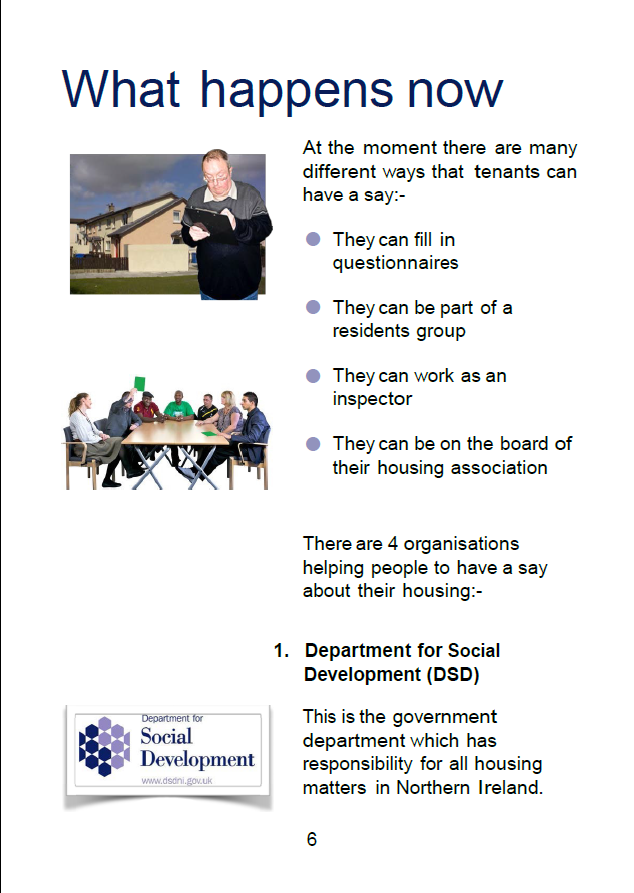 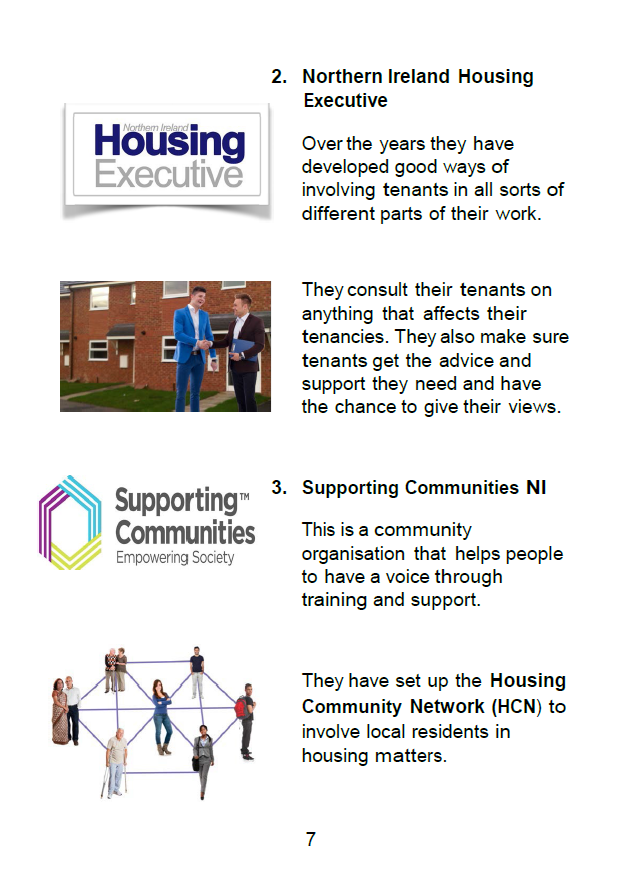 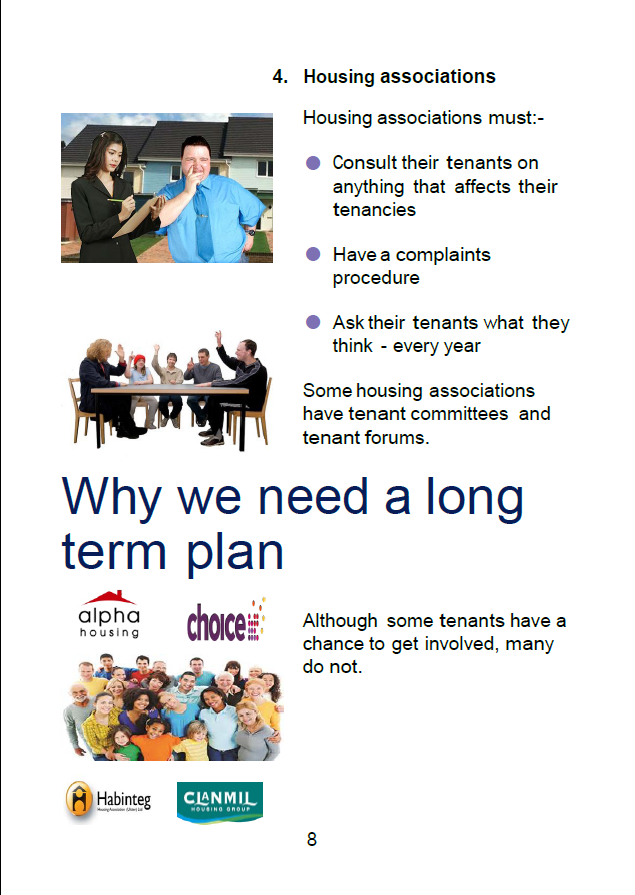 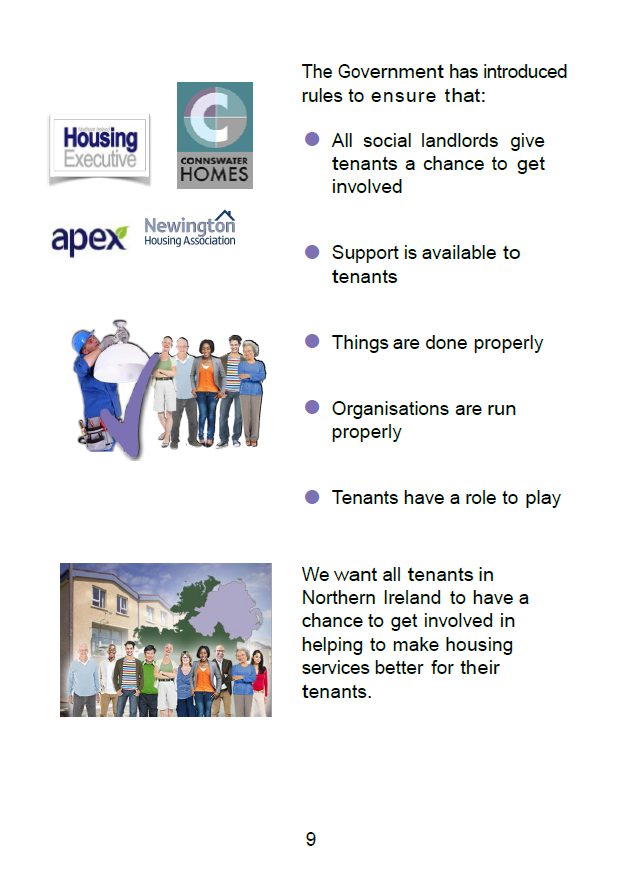 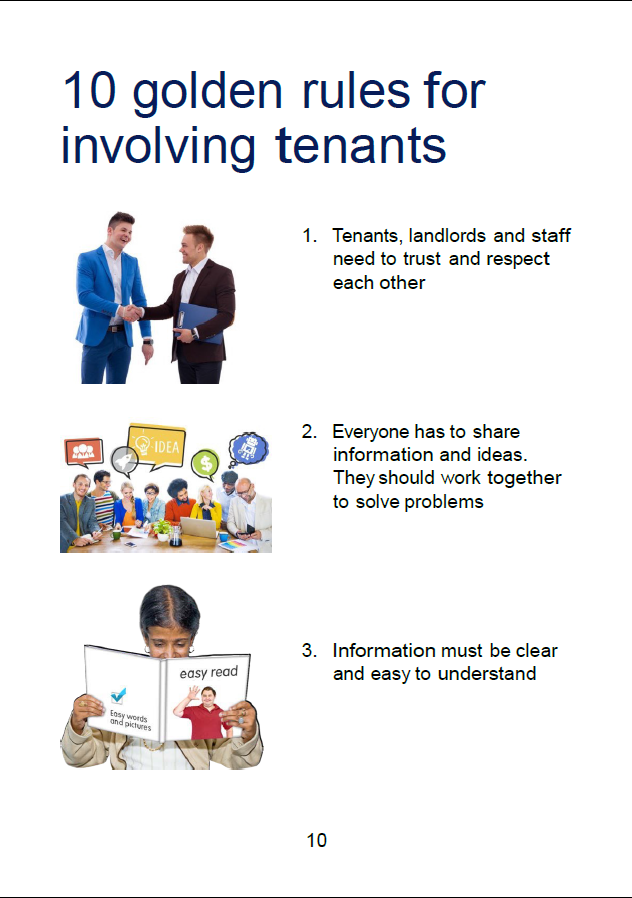 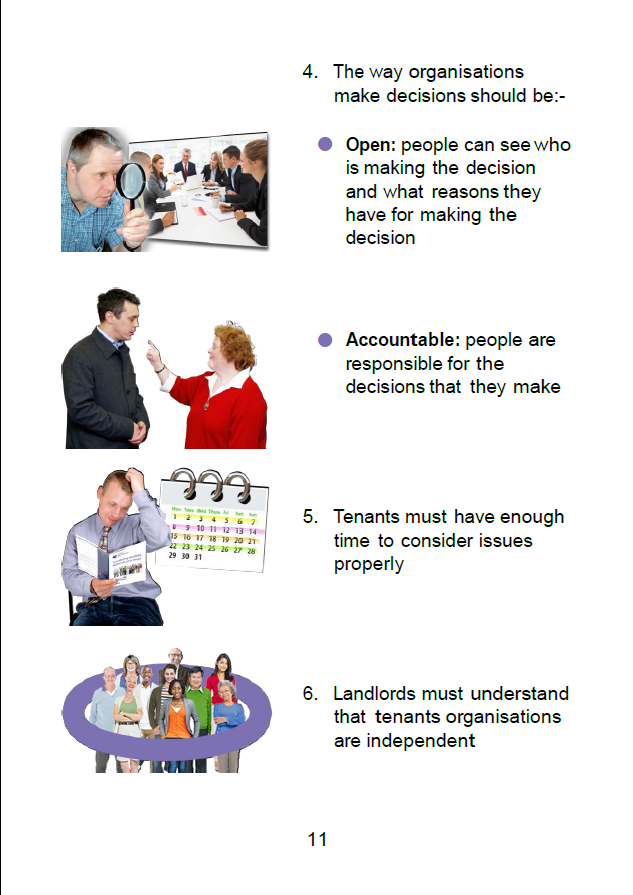 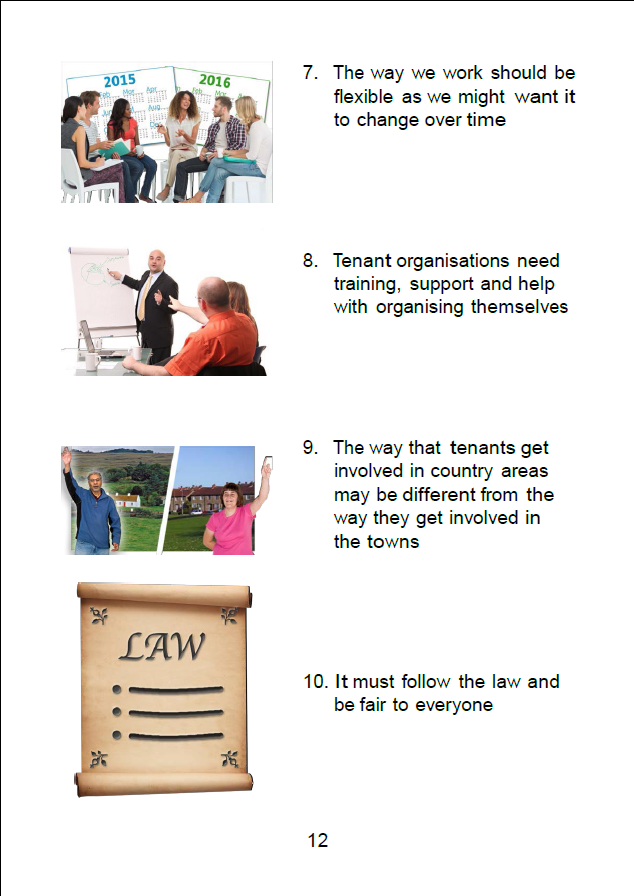 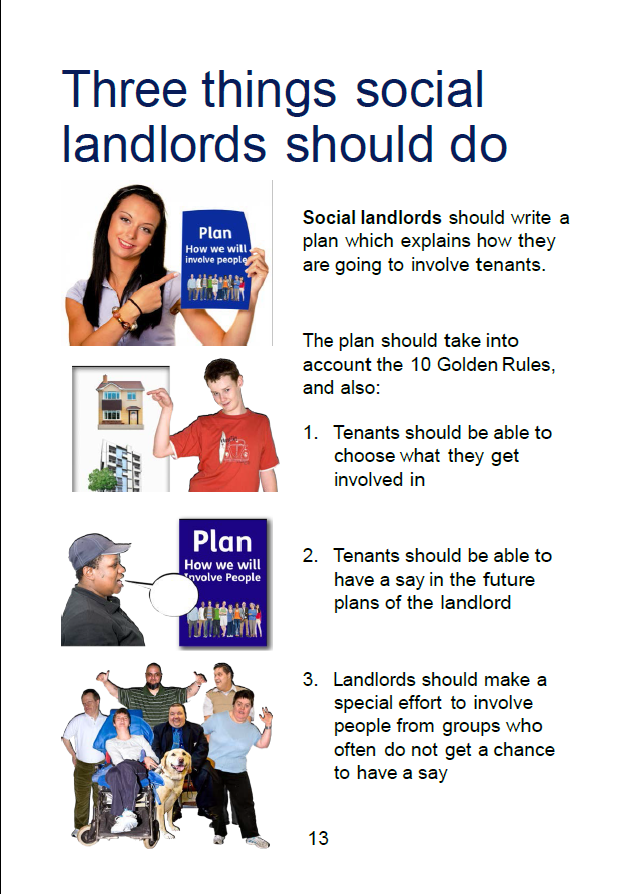 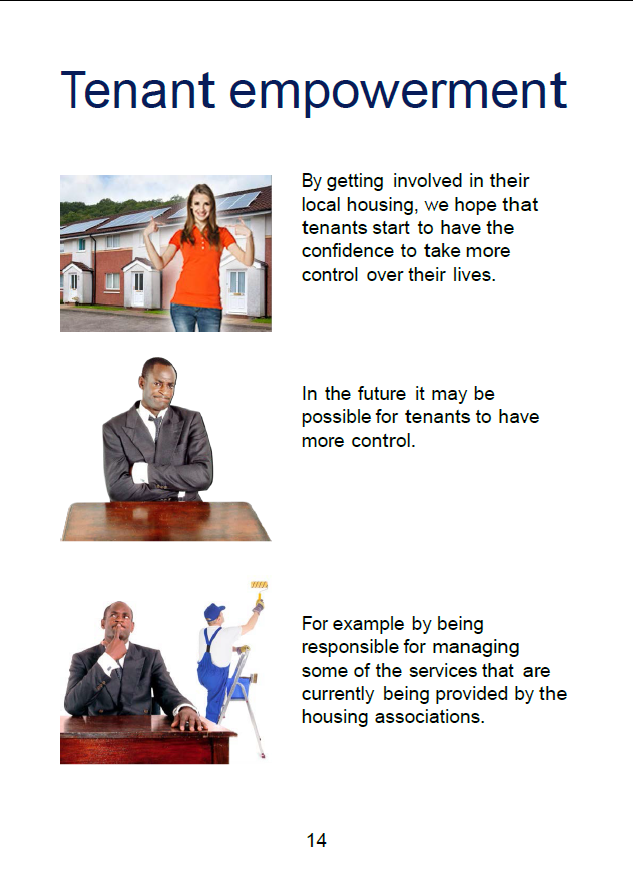 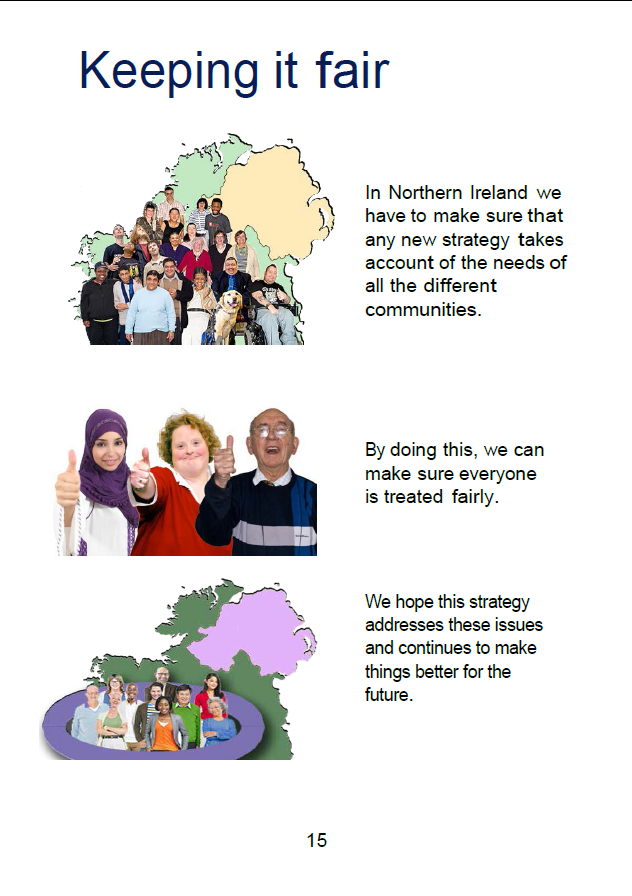 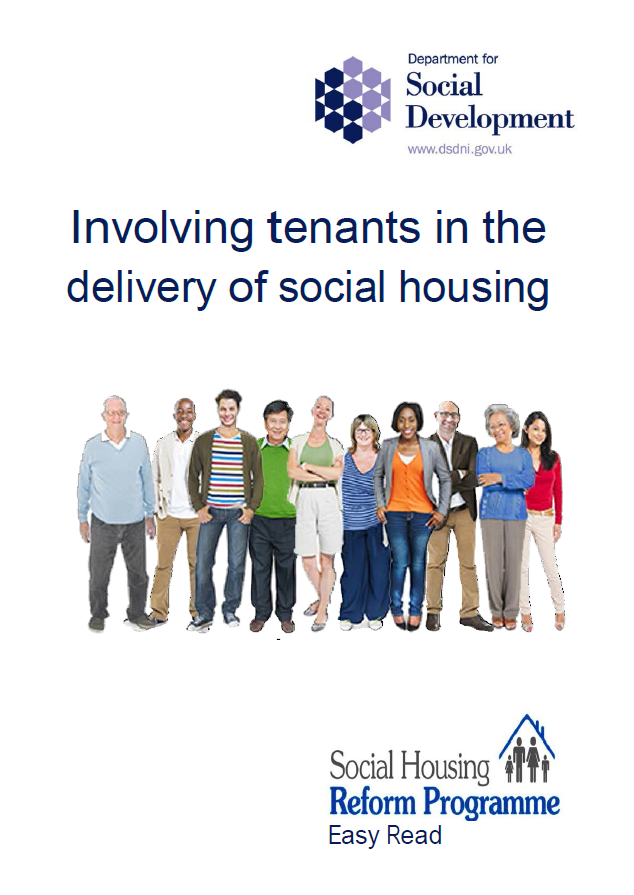 Planning
Early contact pays off
Extend your reach
Narrow your reach
Hard to reach
Current economic climate

Thinking and acting differently

New and innovative approaches to delivering objectives

New ways of working together
Hard to reach – Easy to ignore
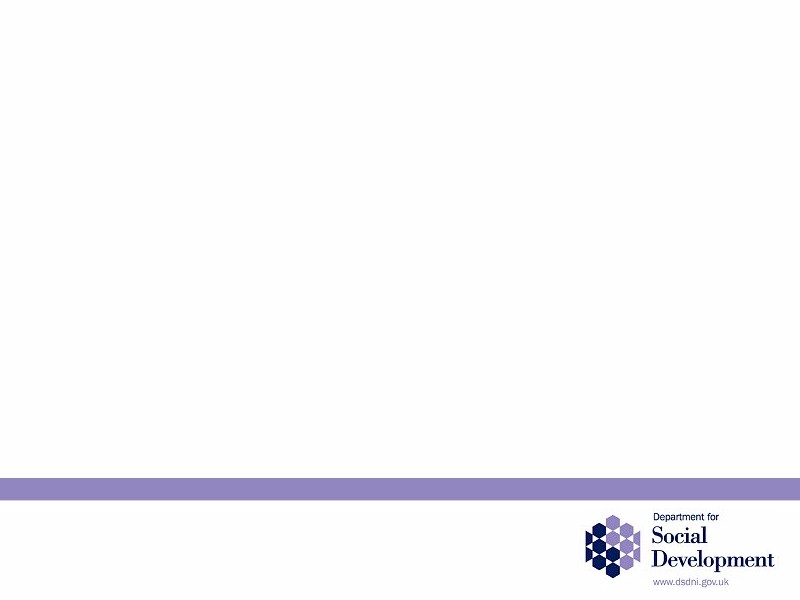 Delivery Challenges
Current economic climate

Thinking and acting differently

New and innovative approaches to delivering objectives

New ways of working together
THANK YOU